Insight into strategies and obstacles for innovation in LuxembourgSICI Workshop-Funchal-30 May 2019
Plan of Presentation
A new paradigm in education since 2009
Implementation of the new paradigm
The situation in 2019
The challenges for the future
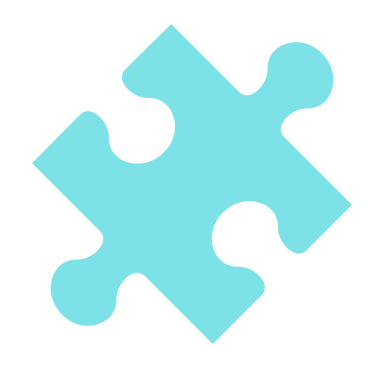 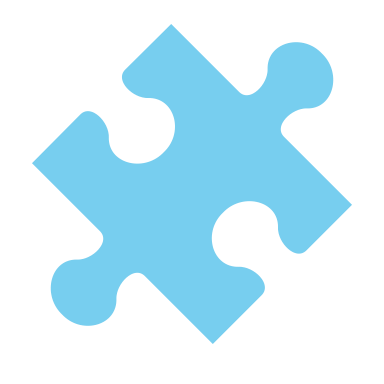 A new paradigm in education
A new paradigm in education
2009: New law introduced a change of paradigm on how education in elementary schools is perceived
The new law is focused on the learning process of the students
In the same time, the law of 2009 is very specific on how this new paradigm should be put in action.
A new paradigm in education
Vision
Every student’s development is different. It is important that every student can learn and move forward at it’s own rhythm.
Technical regulations
The  8 classes are abolished and the elementary school is now organised into 4 learning cycles.
The student can’t fail a class anymore. There is the possibility to expand a  learning cycle from 2 to 3 years, so that students get more time to develop their skills or to finish a leaning cycle in one year.
C1
C2
C3
C4
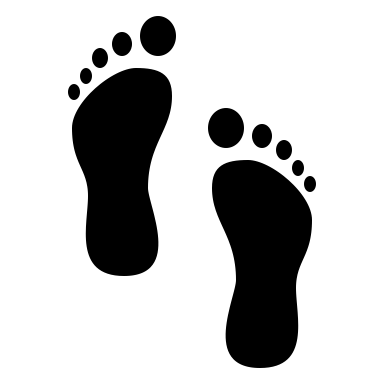 A new paradigm in education
Vision
Teachers should work in teams. The goal is that teachers mutually support each others while dealing with the complexity of more and more heterogenic classes.
Technical regulations
The teachers working in the same learning cycle are considered being a team
One teacher of the team becomes the coordinator
The team has to meet at least once a week to plan their work and to discuss relevant issues.
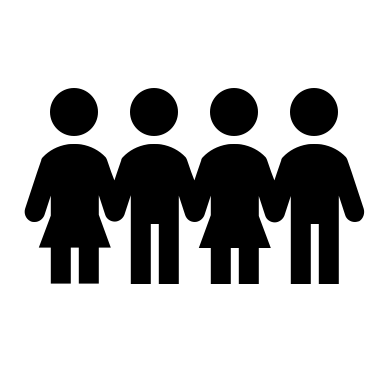 A new paradigm in education
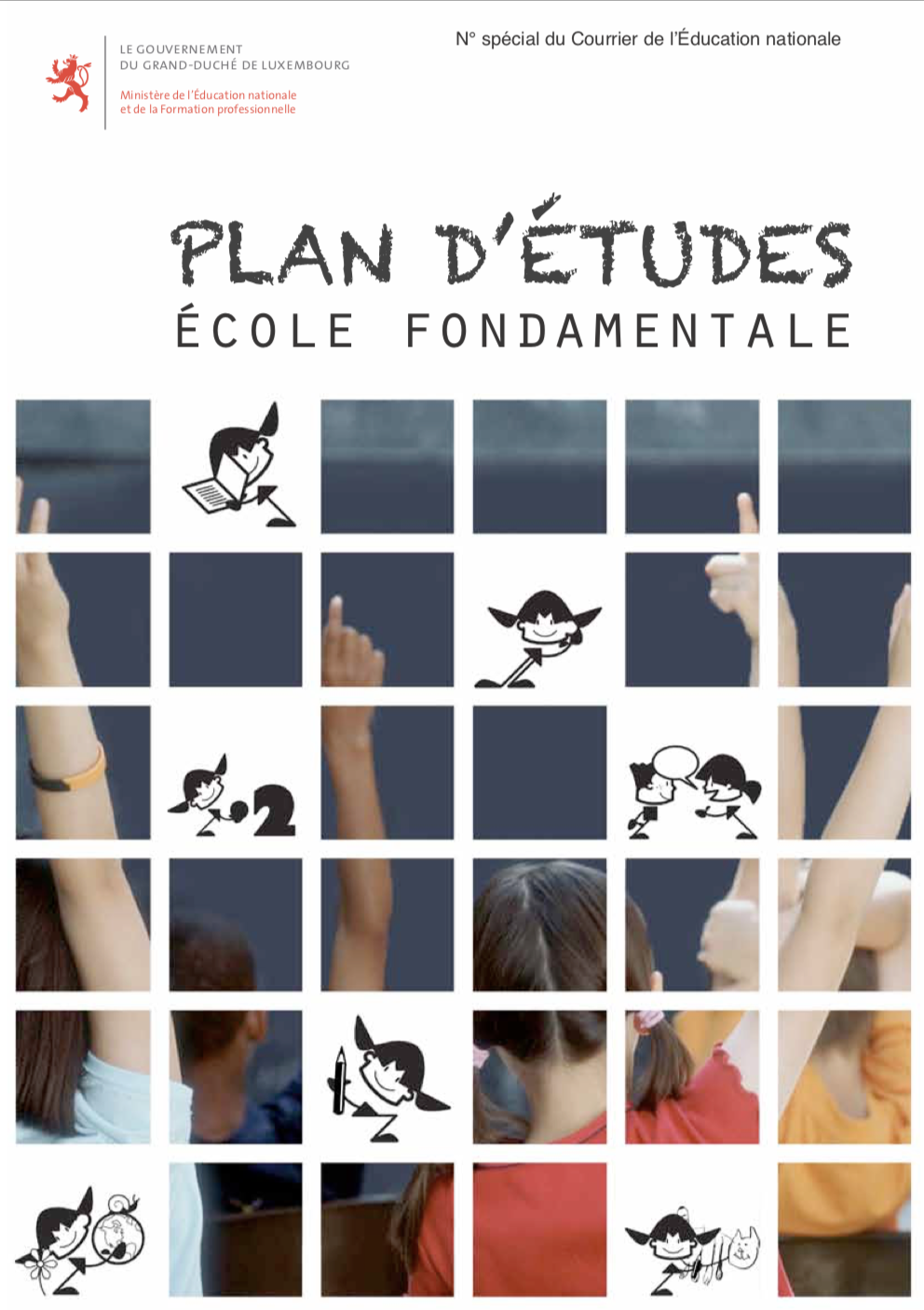 Vision
The goal of elementary school isn’t any more to teach knowledge but to turn the kids competent. 
Technical regulations
The “Plan d’Etudes” , the official curriculum defines the competences that should be developed by the kids over the years as well as the skill level that children should achieve before passing to the next learning cycle.
A new paradigm in education
Vision
Evaluation is always seen as a formative process. It is essential that evaluations make sense and guide the student trough his development. 
Technical regulations
Grades are abolished.
After every term (4 months), teachers write a formative evaluation. 
A certificate evaluation only takes place at the end of every learning cycle
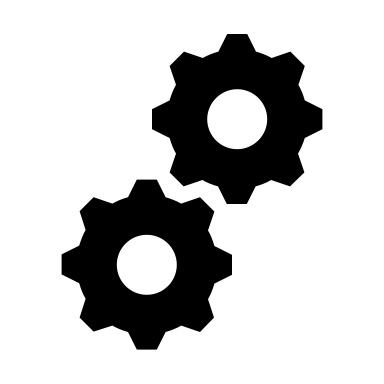 A new paradigm in education
By introducing the law in 2009:
The new paradigm got introduced in a Top-Down approach;
Teachers are obliged by law to apply the dispositions of the law, even if they do not adhere to this new paradigm
Lack of sufficient further teacher training

As the past ten years showed that the Top-down approach wasn’t very efficient, over the last three years, many changes have taken place on an organisational level and different institutions have been created to develop the school quality and to engage the schools in the paradigm introduced in 2009.
How does the implementation of 
the new paradigm should work?
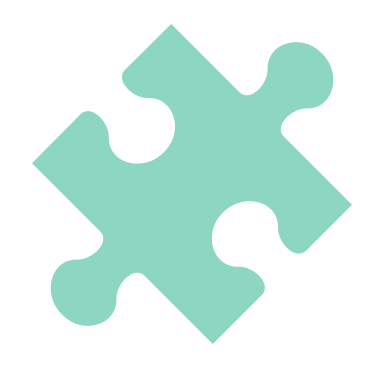 Implementing the new Paradigm on the School level
Luxembourgish Fundamental Schools
Function without a headmaster;
Are managed by a school president (primus inter pares);
are made up of different teacher teams (4 learning cycles);
Are not accountable for their results and their student’s achievements.
Implementing the new Paradigm on the School level
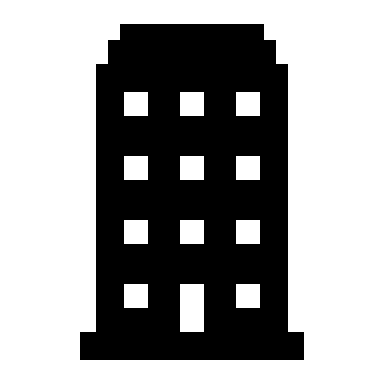 The Ministry of Education charges the schools to organize autonomously their development, in the spirit of the new paradigm, as a learning organisation
Implementing the new Paradigm on the School level
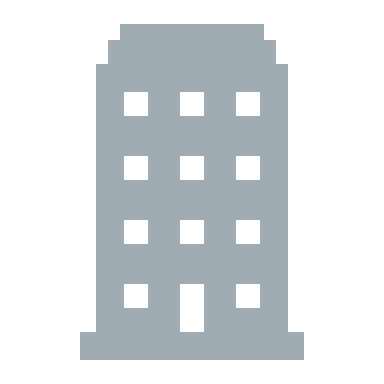 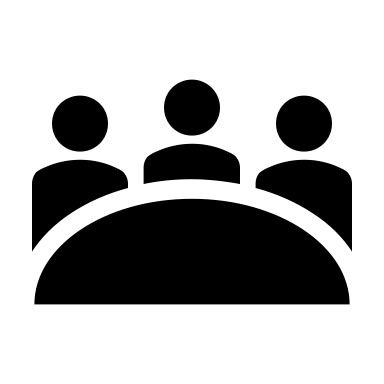 The regional Directorate oversees the school development and supports the school in their development
Implementing the new Paradigm on the School level
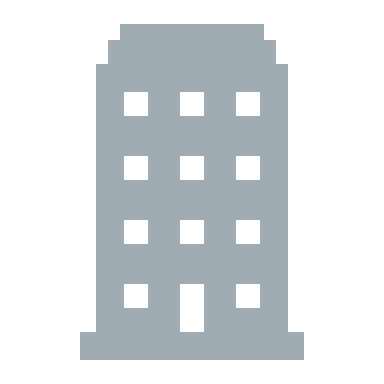 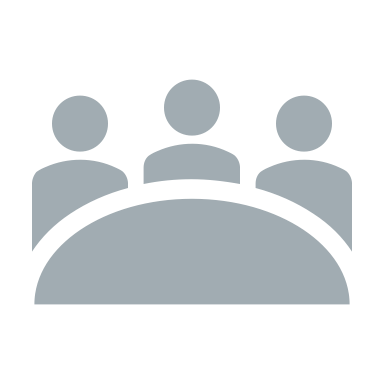 Every school has to develop a School Development Plan with strategies how to improve the learning conditions for the students within the new paradigm
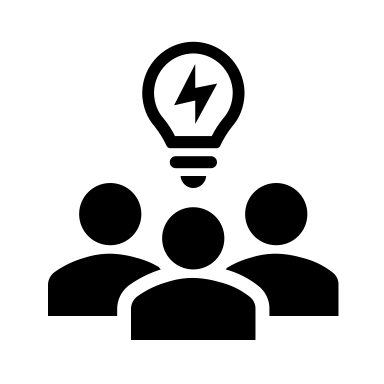 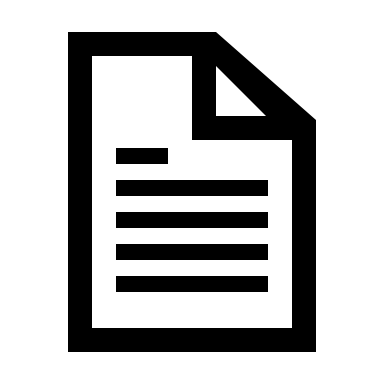 Implementing the new Paradigm on the School level
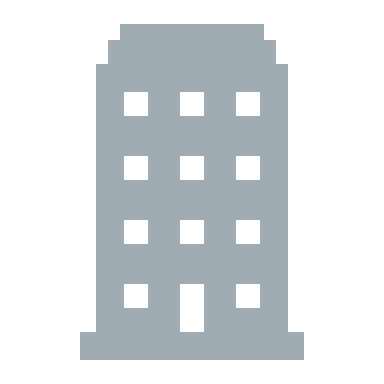 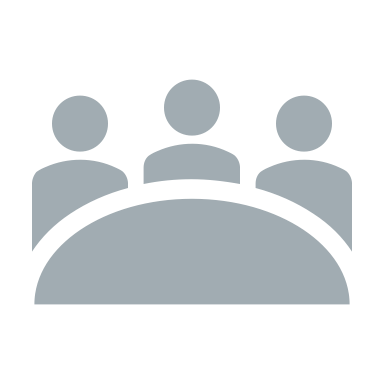 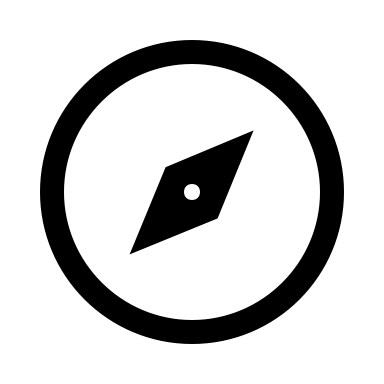 Teacher teams can be supported by teachers specialised in school development.
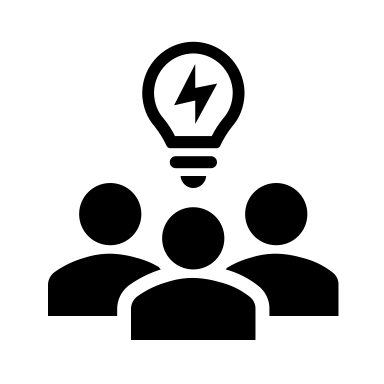 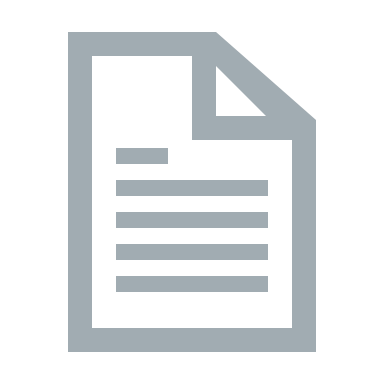 Implementing the new Paradigm on the School level
Teacher teams obtain monitoring results that provide them an overview of their student’s achievements. These results should support the teachers in their reflections about the school development.
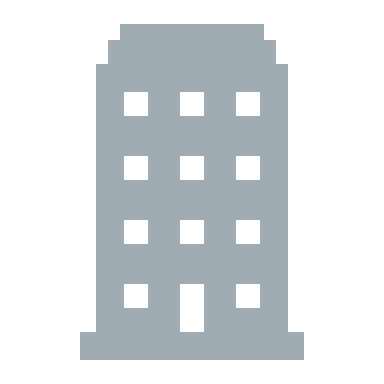 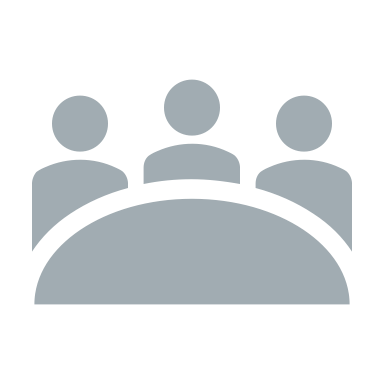 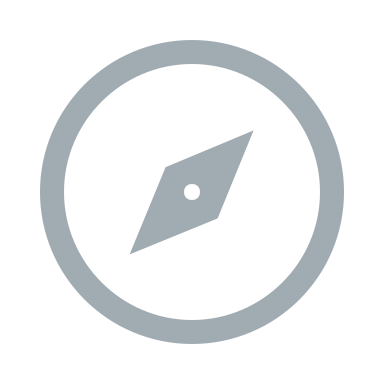 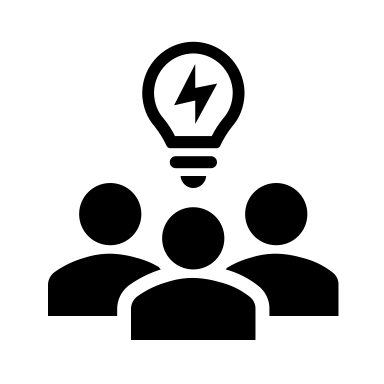 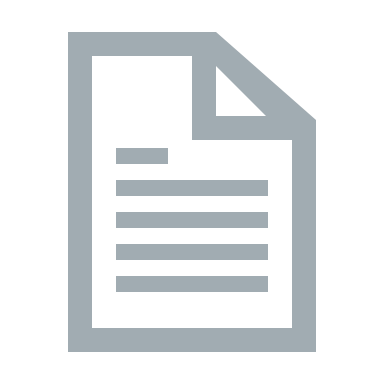 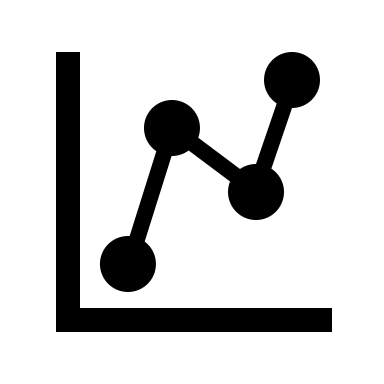 Implementing the new Paradigm on the national level
SCRIPT

The SCRIPT is in charge to develop innovative pedagogical programs and projects
National Program Commissions

For every school subject, a national Program Commission reflects on how the different subjects could be organized more efficiently
Centre for Political Education

This institution develops school material for Political Education and supports the teachers in how to teach this subject
National Observatory for School Quality 

The National Observatory has the mission to monitor the Luxembourgish School System
What is the situation in 2019?
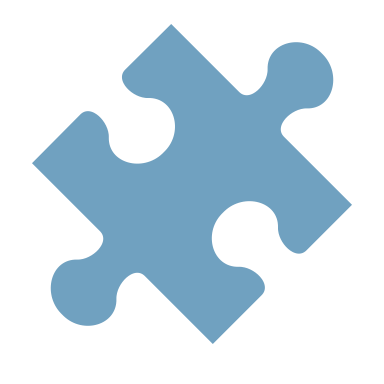 The situation in 2019
The paradigm introduced by law in 2009 is still not adopted by most of the actors in education
Teacher Unions speak in favour of the old Paradigm
Teachers apply the regulations of the new paradigm but in many cases still reason in the old paradigm, these incoherence’s lead to frustrations on the teacher’s side and to malfunctioning on the school’s side
Most teachers still have difficulties to deal efficiently with the heterogeneity they face every day
Schools still have difficulties to assume the autonomy awarded to them
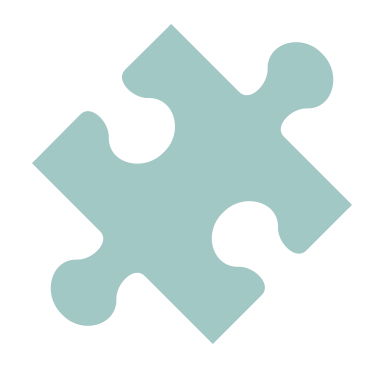 What are the challenges for the next years?
The challenges for the next years
It is important to illustrate the new paradigm to make it easier for teachers to become engaged
Teachers must be sufficiently trained to feel safe to act in the logic of the new paradigm and to assume their autonomy
The different institutions have to work together, in order to give clear messages in favour of the new paradigm
Strategies, how the public opinion should be influenced in favour of the new paradigm, need to be developed.
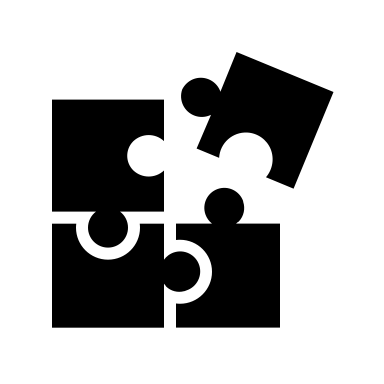 Questions?
Thank you for your attention!
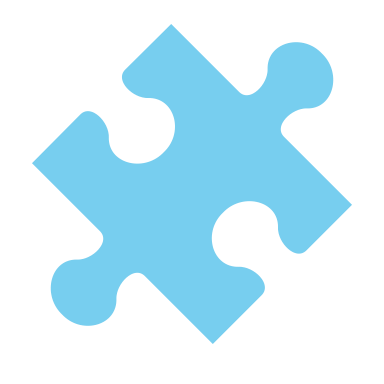 Jeff SCHMIT
Deputy Director of the regional Directorate
DR10 Grevenmacher

jeff.schmit@men.lu